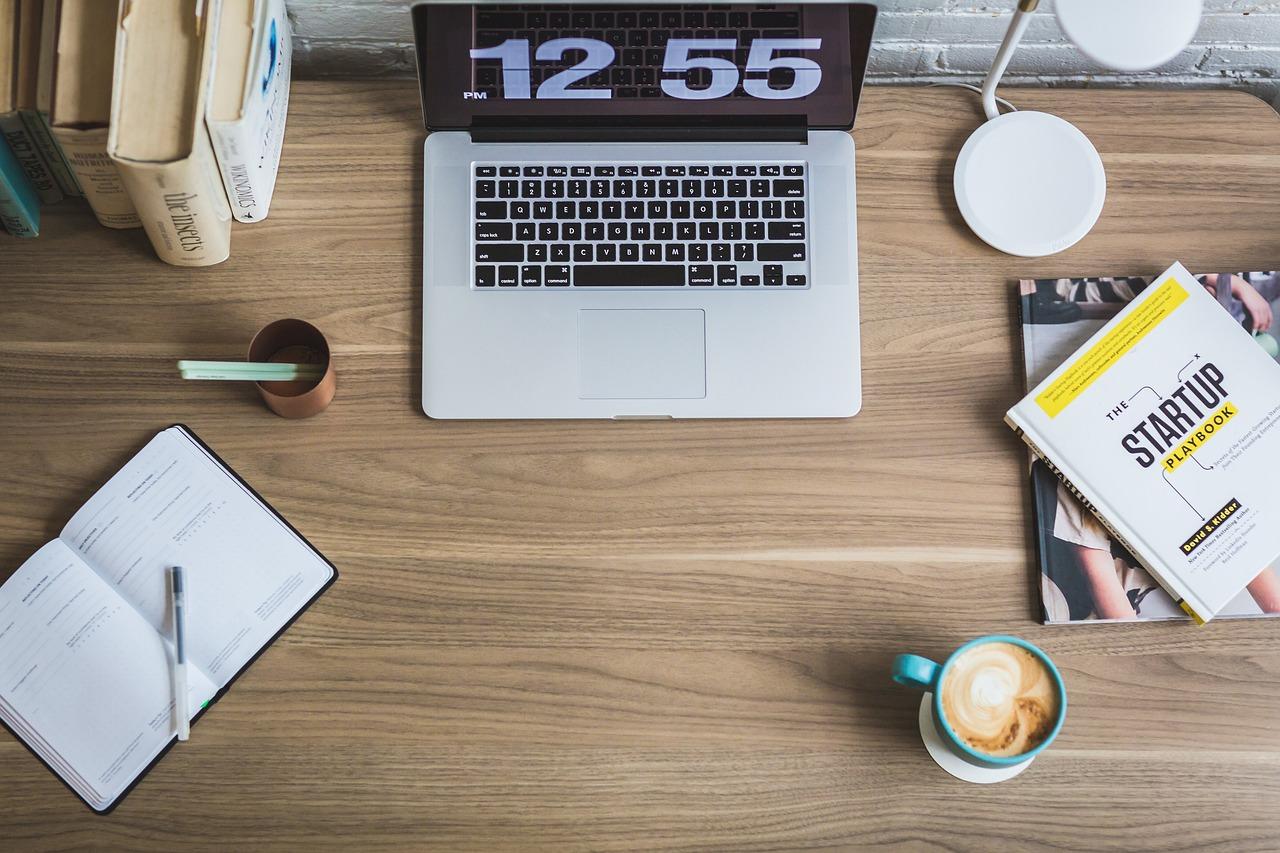 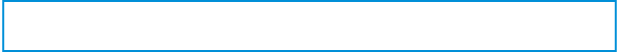 ENTREPRENEURSHIP RESEARCH 101: PART 1
Understanding MarketResearch Strategies
© 2021 Sarah Shujah, Mariana Jardim, Carey Toane, and Bill McConkey.
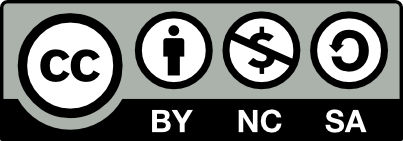 This work is licensed under a Creative Commons Attribution-NonCommercial-ShareAlike 4.0 International License.
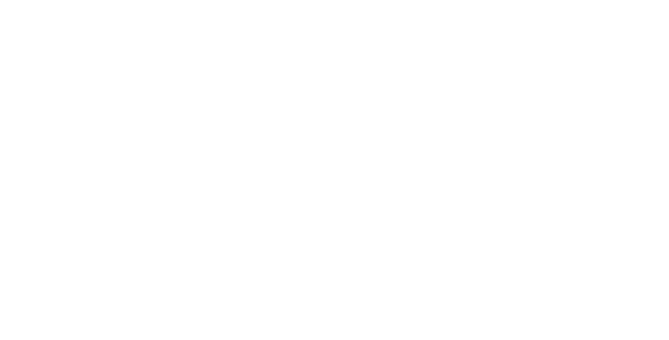 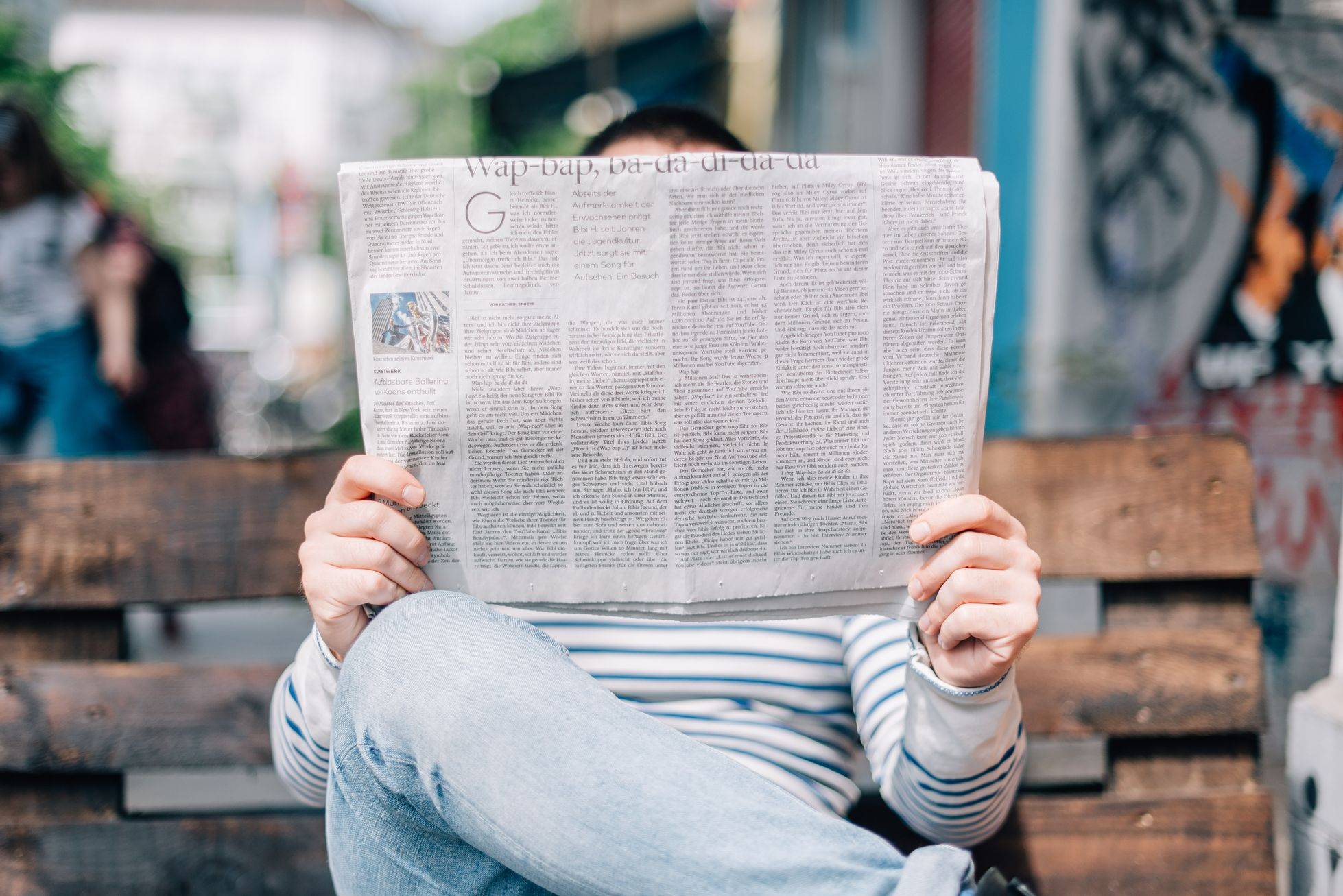 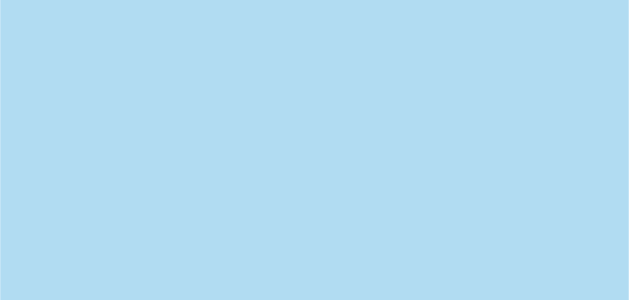 Market research is the collectionand analysis of information on yourindustry and competitors (sellers),customers (buyers) and productsthat form your market, to help youmake better decisions and reducerisk
ADAPTED FROM THE SAGE DICTIONARY OF SOCIAL RESEARCH METHODS, 2006
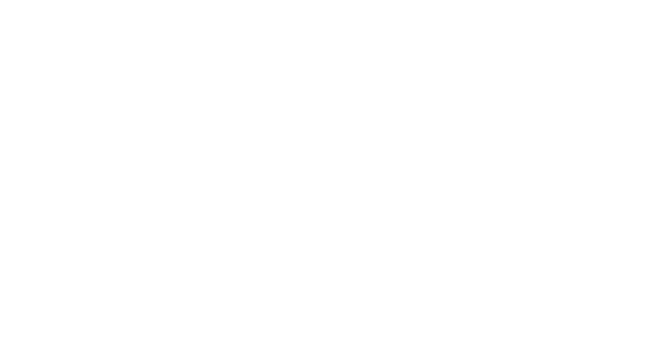 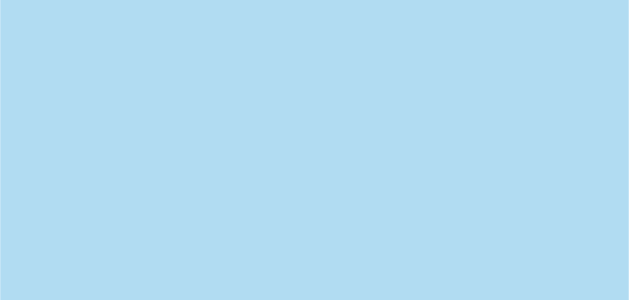 72 percent of all new products flop
SIMON KUCHER & PARTNERS, 2014
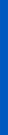 The Concentric Circle Model
Start with a hypothesis.
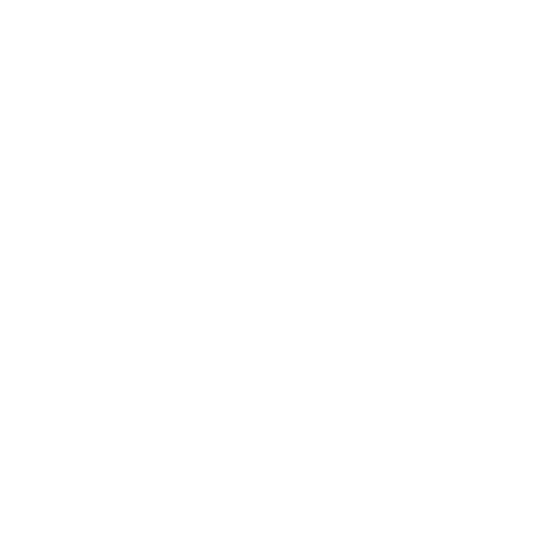 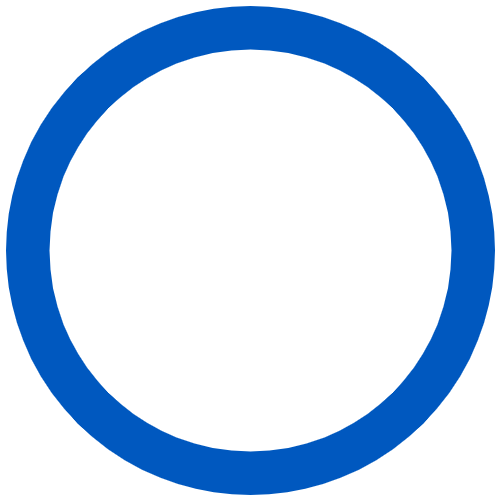 How does your product solve aproblem or create new value for auser?
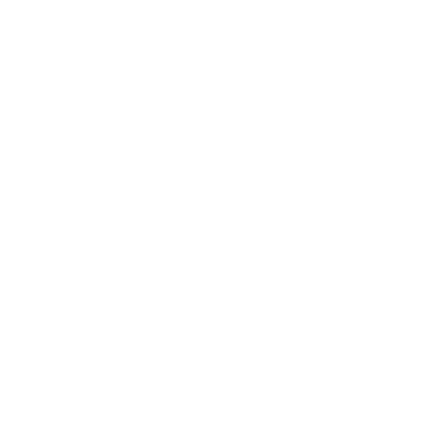 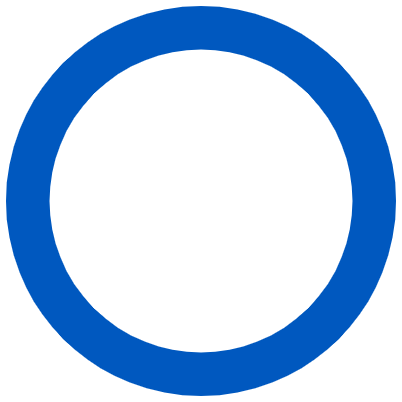 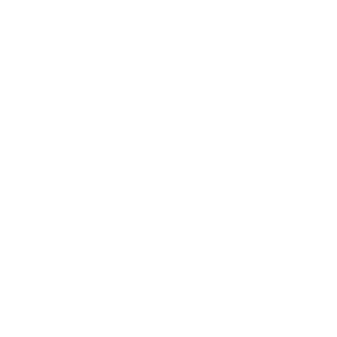 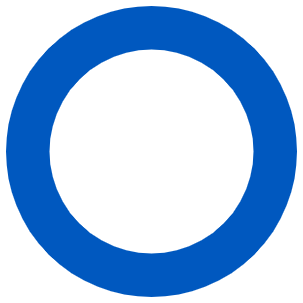 Consider questions you needanswered about your customer,industry, and competitors.
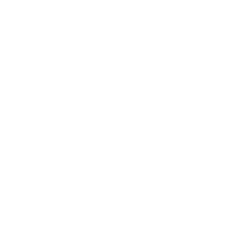 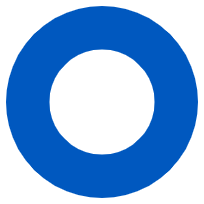 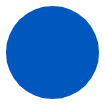 Use primary and secondary marketresearch to iterate answers, creatinga better hypothesis at each stage.
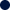 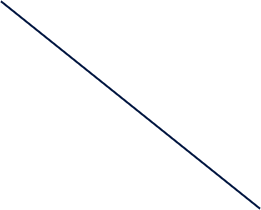 Build confidence in yourproduct/service as you move throughthe inner circle to the outer circle.
THE PRODUCT/SERVICE IDEA
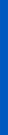 Market Research: Primary & Secondary
PRIMARY RESEARCH
SECONDARY RESEARCH
Do your own research
Conducted by you/your team 
Specific to your problem 
Customized  
Private 
Time-consuming 
Expensive
Access research others have done
Conducted by third-party research firm or statistical agency 
Broader scope (large data sets or global reports) 
Published, not exclusive 
Convenient 
Overwhelming 
Access to research may involve a fee or may be free of charge
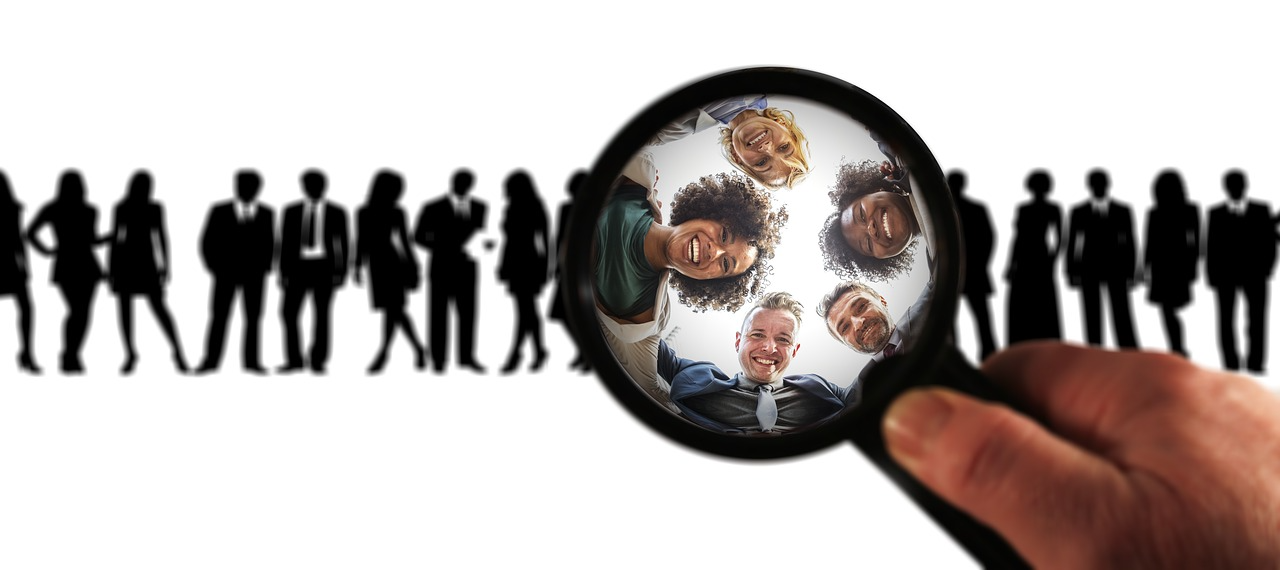 Primary Research:Quantitative & Qualitative
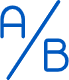 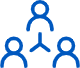 QUANTITATIVE
QUALITATIVE
Measures quantity, proportion, statistics 
Surveys
A/B testing
Pre-launch pages
Measures opinion, affect, reasoning 
Observation
Focus groups
Interviews
Learn more about the startup lifecycle and when to do market research.
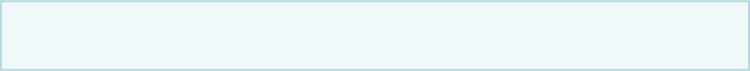 Note: This is just a guideline. For instance, surveys can collect qualitative information,and interviews and observation can collect quantitative data.
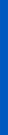 Primary Research Strategies
CUSTOMER DEVELOPMENT BY STEVE BLANK (2014)
To turn on captions for any video playing in Chrome, including the video above, see How to enable Google Chrome's New Live Caption Feature.
Blank, S. (2014, October 24). Getting Out of the Building. 2 Minutes to See Why [Video]. YouTube. https://youtu.be/TbMgWr1YVfs
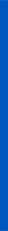 Reflection #1
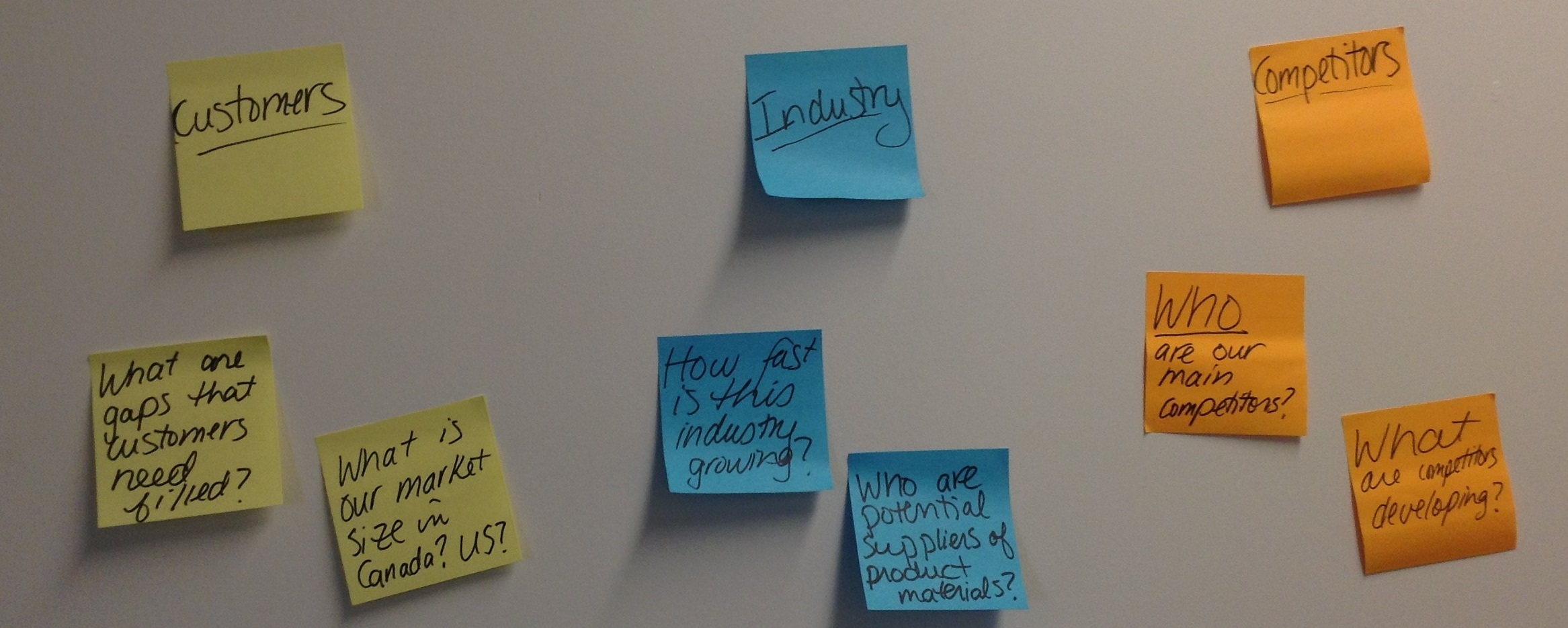 Primary and Secondary Research
10 minutes
Use Google Jamboard for this activity
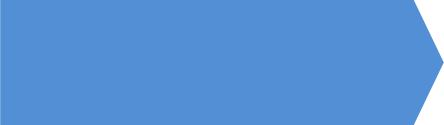 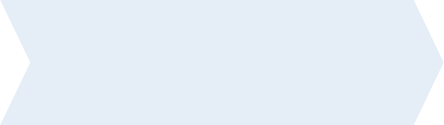 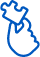 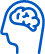 STEP 1: BRAINSTORM
STEP 2: IDENTIFY
Need help? Look at the followinglinks on designing goodquestions:
Individually or in your venture teamsbased on your current hypothesis ofyour product, brainstorm a list ofquestions that you want answeredfor each of the following:
- your customer
- your industry
- your competitors
Identify those questions that youthink can be answered through: 
- Secondary market research (markwith an 'S') 
- Primary market research (mark witha 'P')
9 questions to ask whenassessing a market
75 market research questions toask
This exercise is developed byHelen Kula, Head, ITI LibraryServices & Instruction, Universityof Toronto Mississauga andused with permission.
MARS
STRATEGYZER
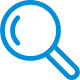 Startup Toolkit
The value proposition canvas
CLAYTON CHRISTENSEN
CAPTERRA REVIEWS
Next Steps
“Jobs to be done theory” video
UX and survey software
PrimaryResearchTools
STEVE BLANK
A/B TESTING
Getting out of the building
Examples
CUSTOMER DEVELOPMENTLAB
Available for free online
How to do Lean Startup
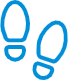 PART 2ENTREPRENEURSHIPRESEARCH 101
LIBRARY GUIDE
Explore The BRIDGE's New VentureProgram Library Guide market researchpage
Next Steps
Identifying and Finding Industry Research
SecondaryResearchHelp
FOR THE UNIVERSITY OFTORONTO COMMUNITY
CONNECT WITH ABUSINESS ORENTREPRENEURSHIPLIBRARIAN
Entrepreneurship Research WorkshopsSeries (free)
For University of Toronto startups
Explore further